Research of tig welding
Azzaz Younes
Non-Consumable Electrode
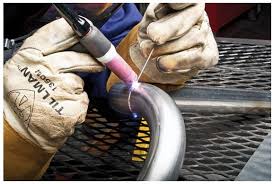 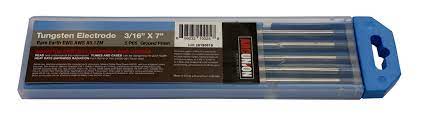 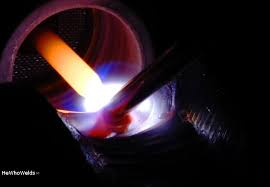 Inert Gas Shielding
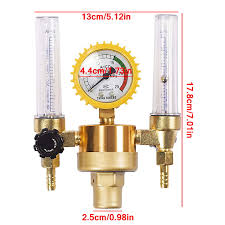 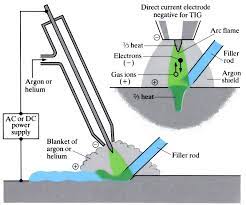 Precision and Control
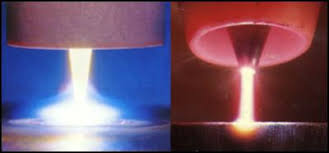 Versatility in Material Types
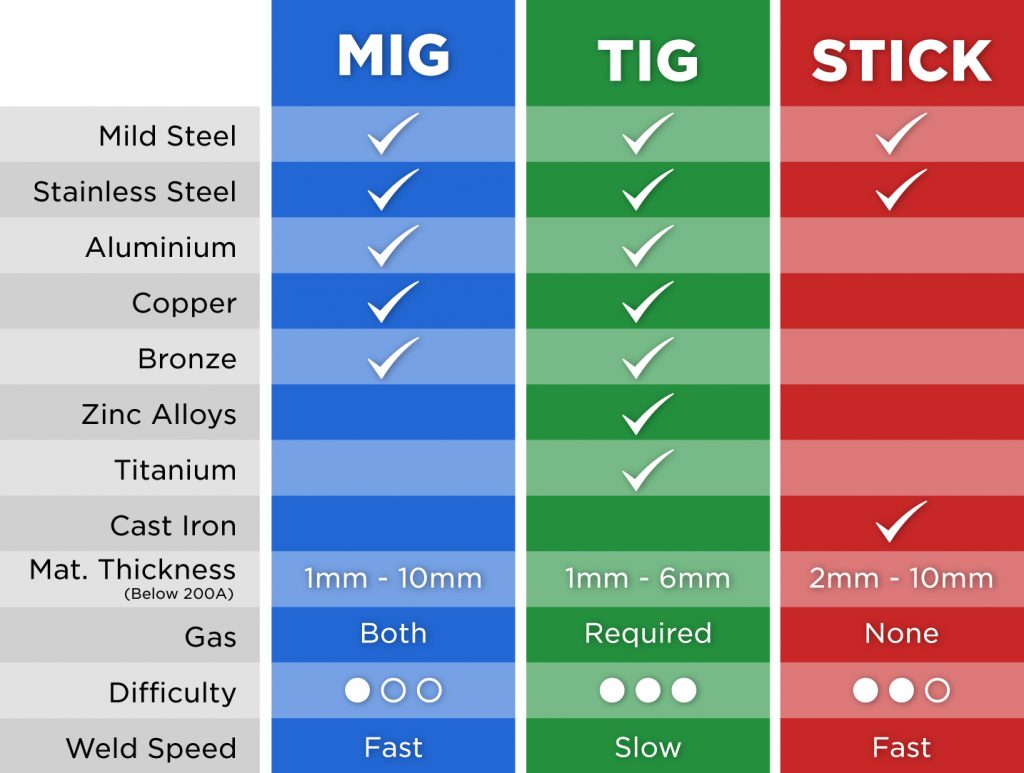 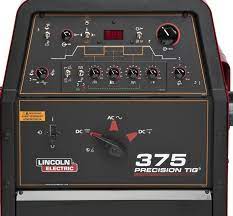 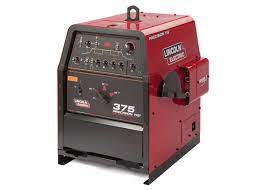 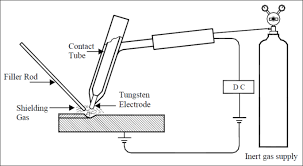 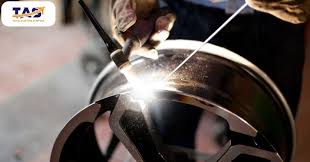 Applications
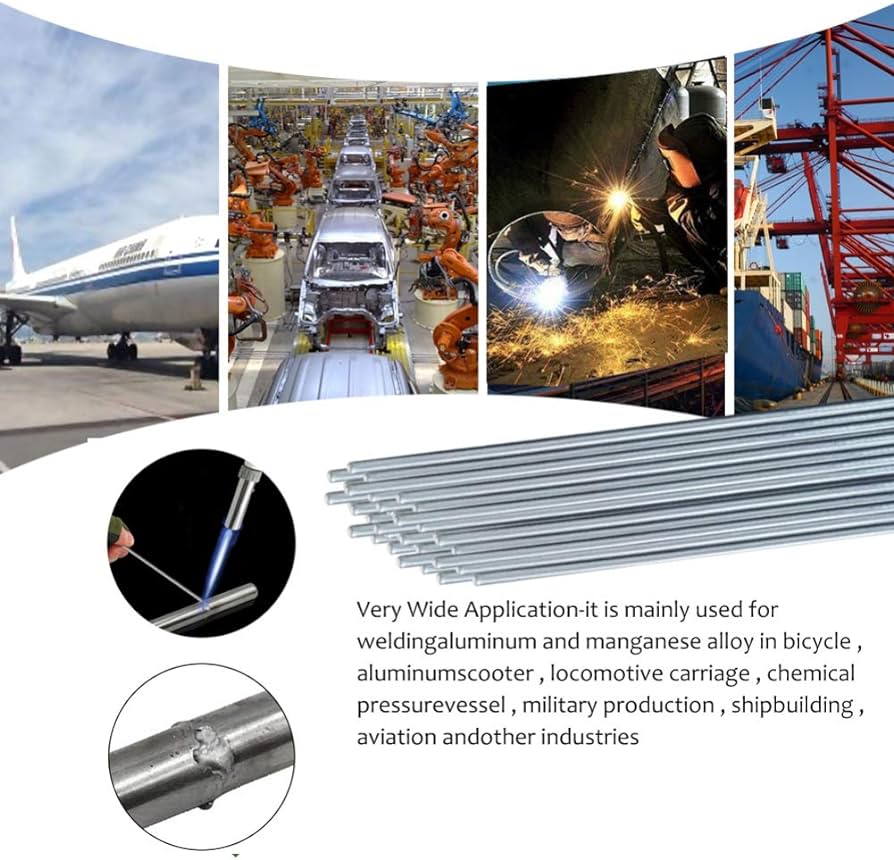 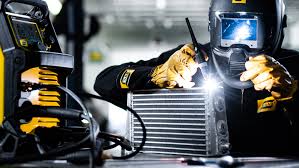 Skill and Expertise
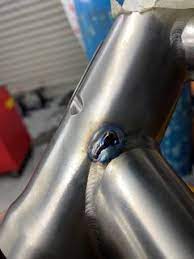 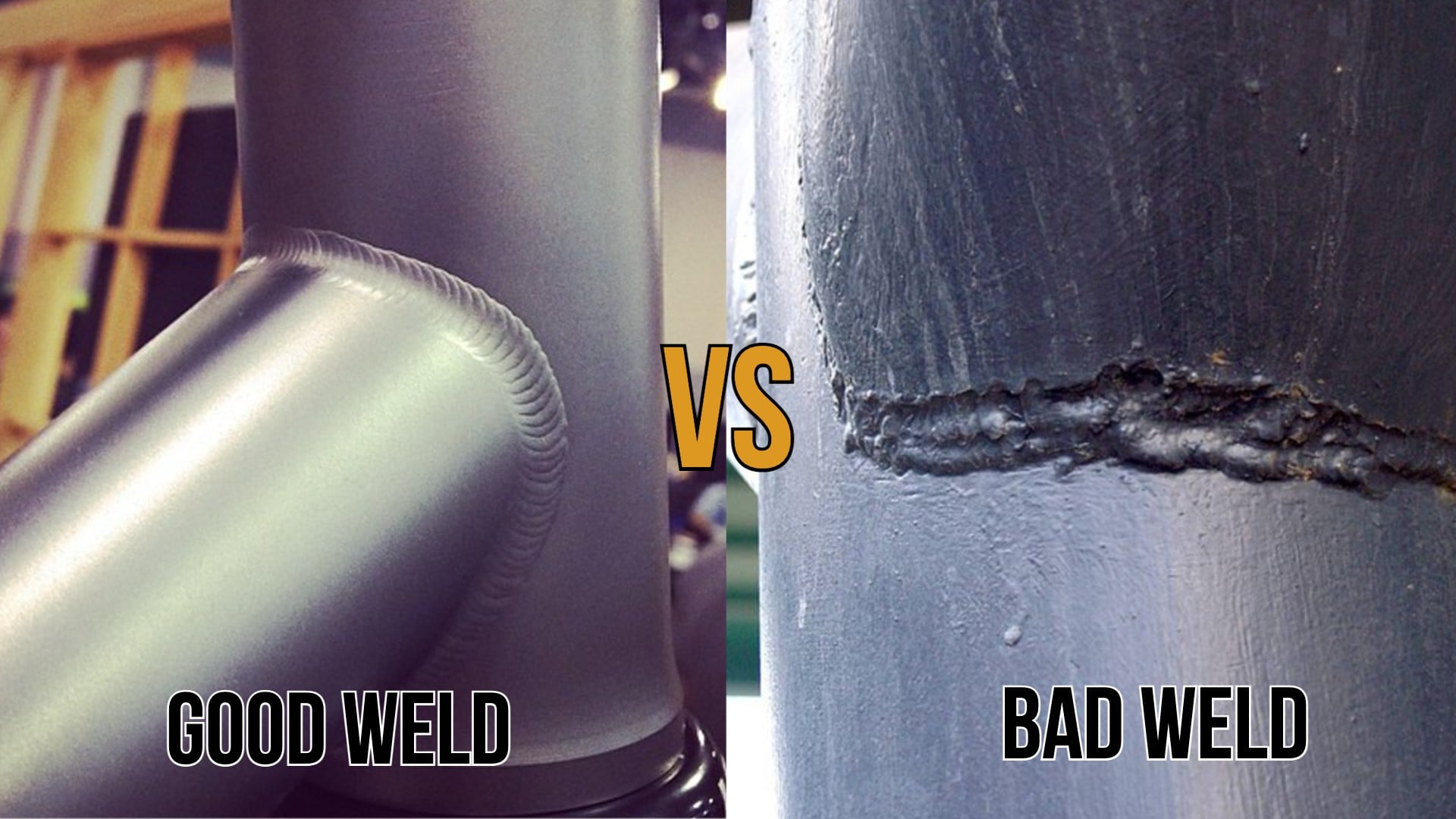 High-Quality Welds
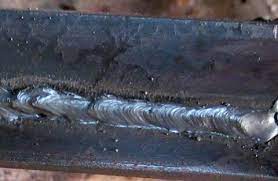 Versatility in Materials No Splatter
Control Over Heat
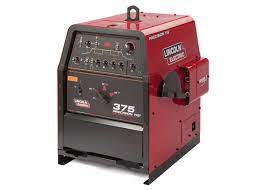 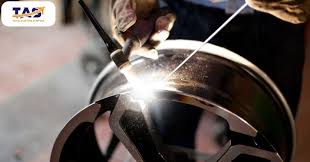 No Flux Required
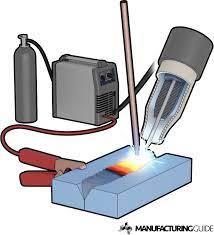 Slower Process
Higher Skill Level
Limited for Thick Materials
Costly Equipment
Inefficiency in High-Volume Production